Cvičení MS Visio
26. 4. 2016
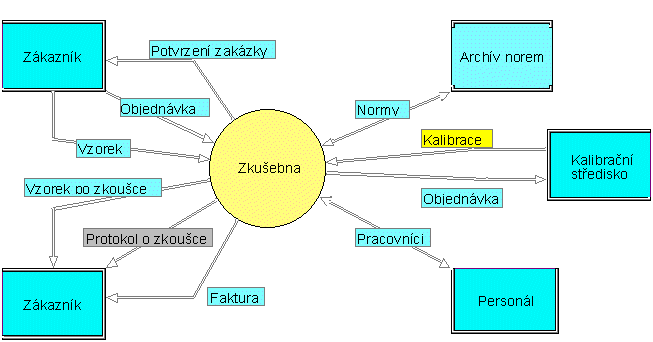 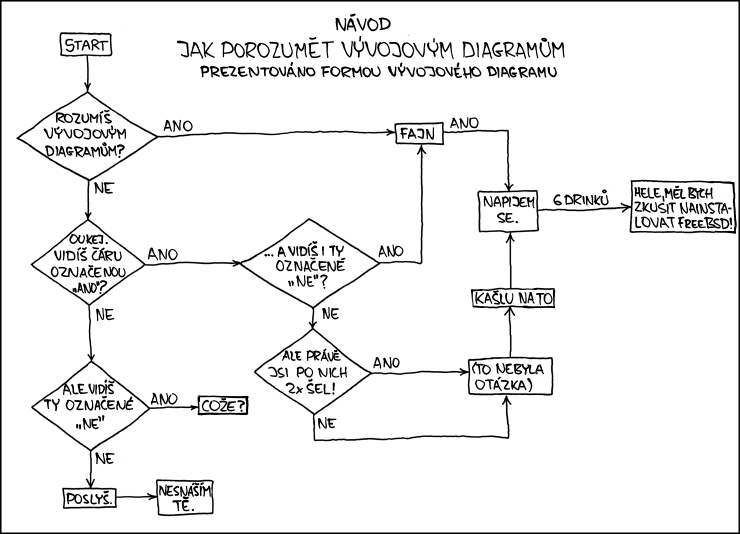 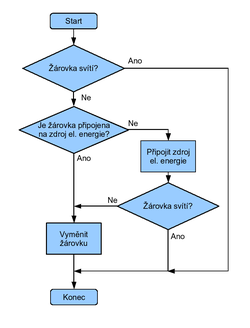 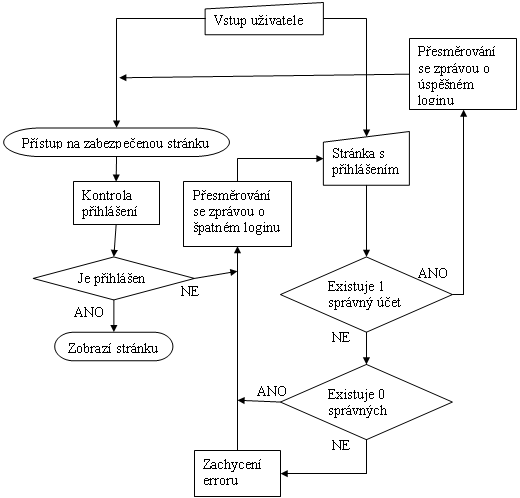 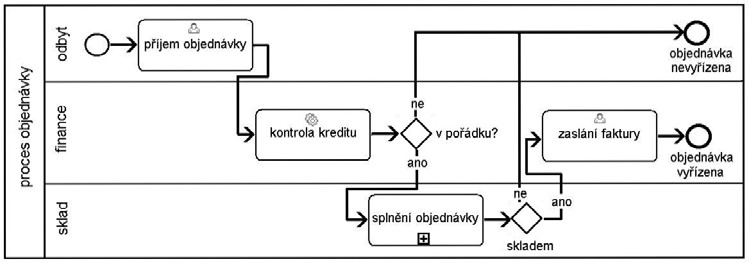 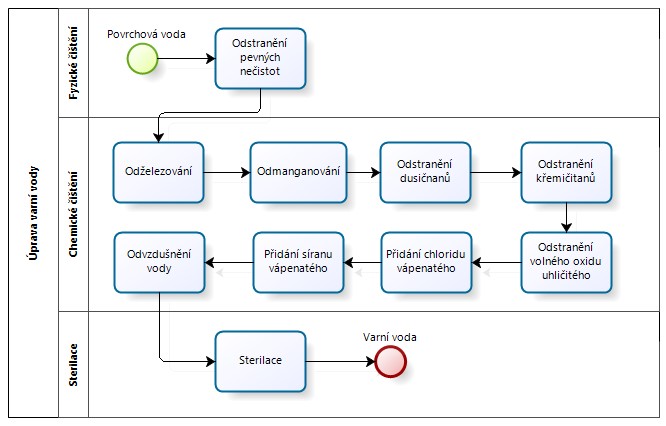 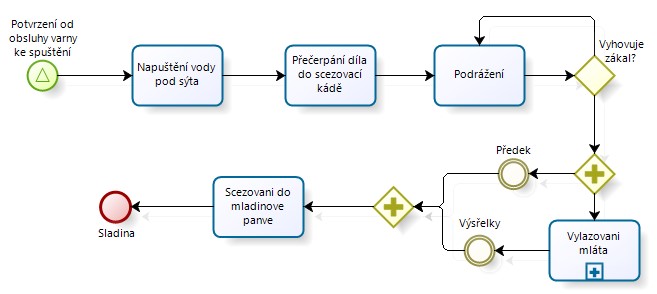 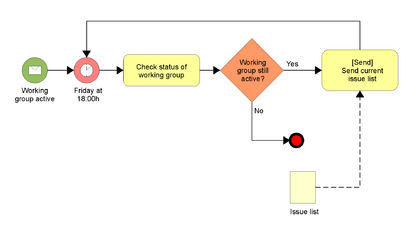 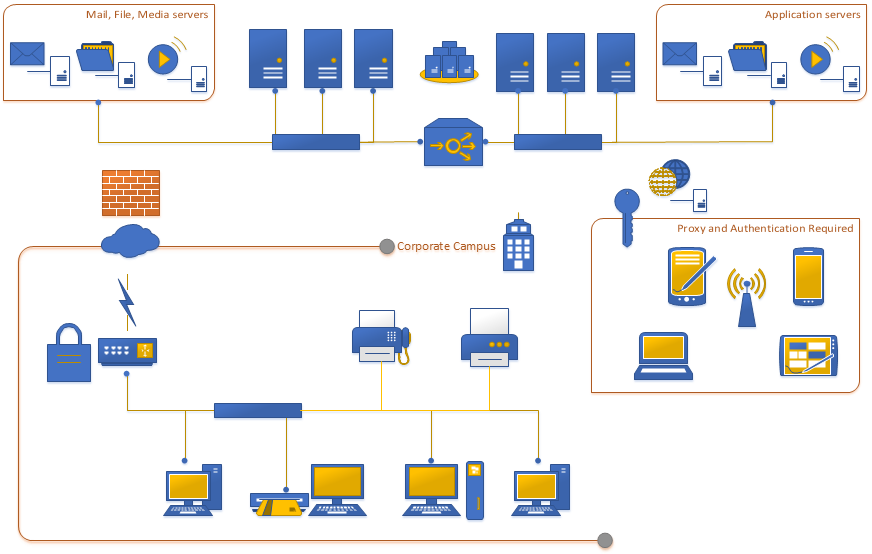 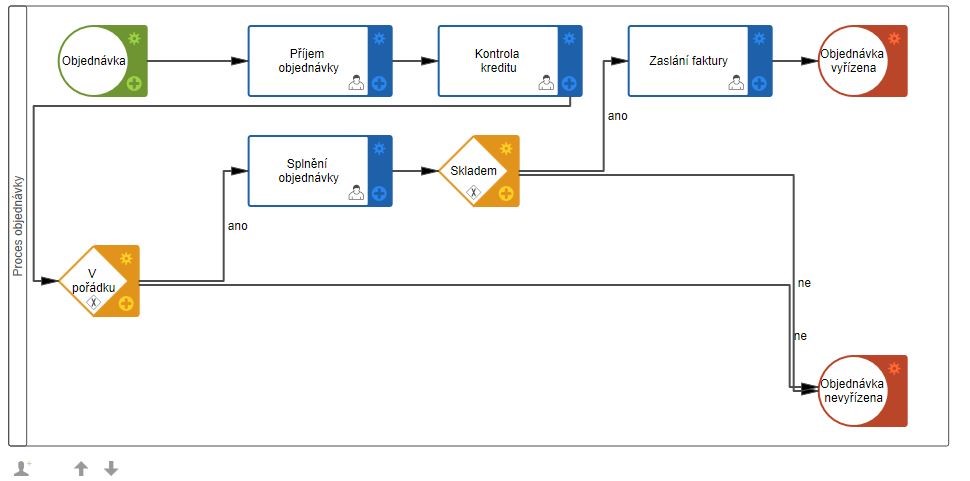 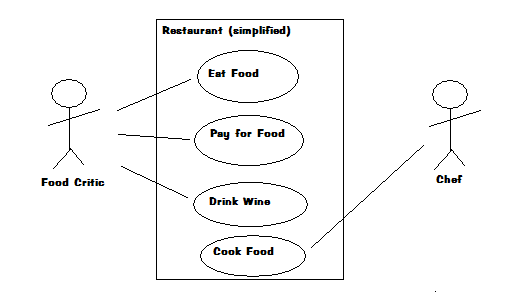 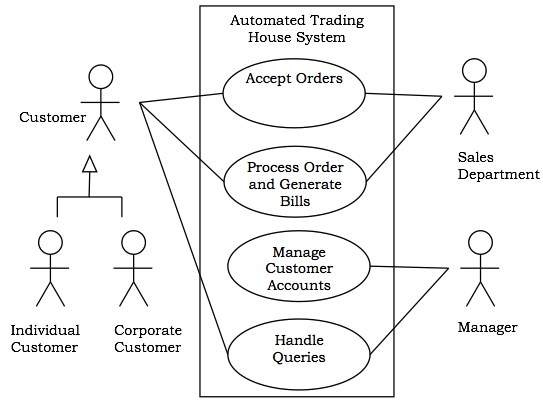 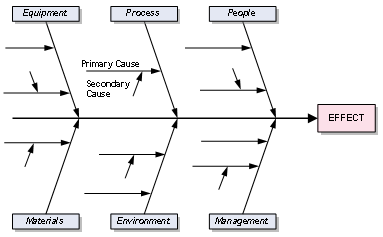